History of Genomic Evaluations in The United States
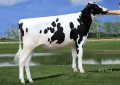 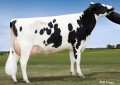 Genomic prediction
Main idea: improve future traits by selection
Look at animal’s own measurable traits (used for hundreds or thousands of years)
Use pedigrees and phenotypes to compute estimates of genetic merit (done officially by USDA 1937-2008)
New idea: Why not look directly at the DNA?
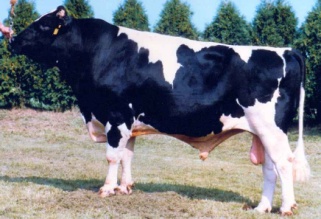 Growth of markers and animals
Value of Incoming Data
Central DNA storage since 1992
Cooperative Dairy DNA Repository (CDDR)
ABS Global (DeForest, WI)
Accelerated Genetics (Baraboo, WI)
Alta (Balzac, AB, Canada)
Genex (Shawano, WI)
New Generation Genetics (Fort Atkinson, WI)
Select Sires (Plain City, OH)
Semex Alliance (Guelph, ON, Canada)
Taurus-Service (Mehoopany, PA)
AI companies send straws of each bull sampled
Repository maintained at USDA, Beltsville, MD
Total males and females genotyped
Cumulative total in database, by year
Compare largest 2 databases (July 2 2015)
Reference:	http://genomemag.com/davies-23andme/#.VdY722zosY1
Web sites:	https://www.23andme.com/
		https://www.cdcb.us/
		http://aipl.arsusda.gov/Main/site_main.htm
Genotype Contributors
by continent
Genotypes by continent
Genotyped animals by continent
[Speaker Notes: Genomic and pedigree relationships of foreign animals to the domestic reference population were similar across continents. Pedigree completeness was highest for western Europe with 98% and lowest for Latin America and Asia with 72%. Differences may reflect testing only elite animals vs. testing commercial females with missing pedigrees where gains in reliability are larger. Countries of origin for sires being used by continent (Table 5) show the use of genetics worldwide. North American genetics account for 61 to 94 percent of sires by continent and average 90 percent worldwide. Breeders on  
other continents are not primarily using local domestic sires, but are testing progeny of well known international sires. Statistics for western Europe include the bull exchange of Holstein bull genotypes with Italy and the United Kingdom.]
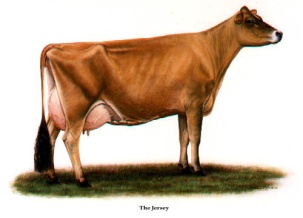 Genotypes by breed (Sept 2015)
1 CAN bulls included since 2008
  European BS bulls since 2010
  ITA and GBR HO bulls since 2011
  DNK JE bulls since 2014
[Speaker Notes: Most genotypes in the database were from Holsteins, whereas other breeds may not be as closely related across continents .
Output from findhap1]
DNA samples from 1 farm, 1 day
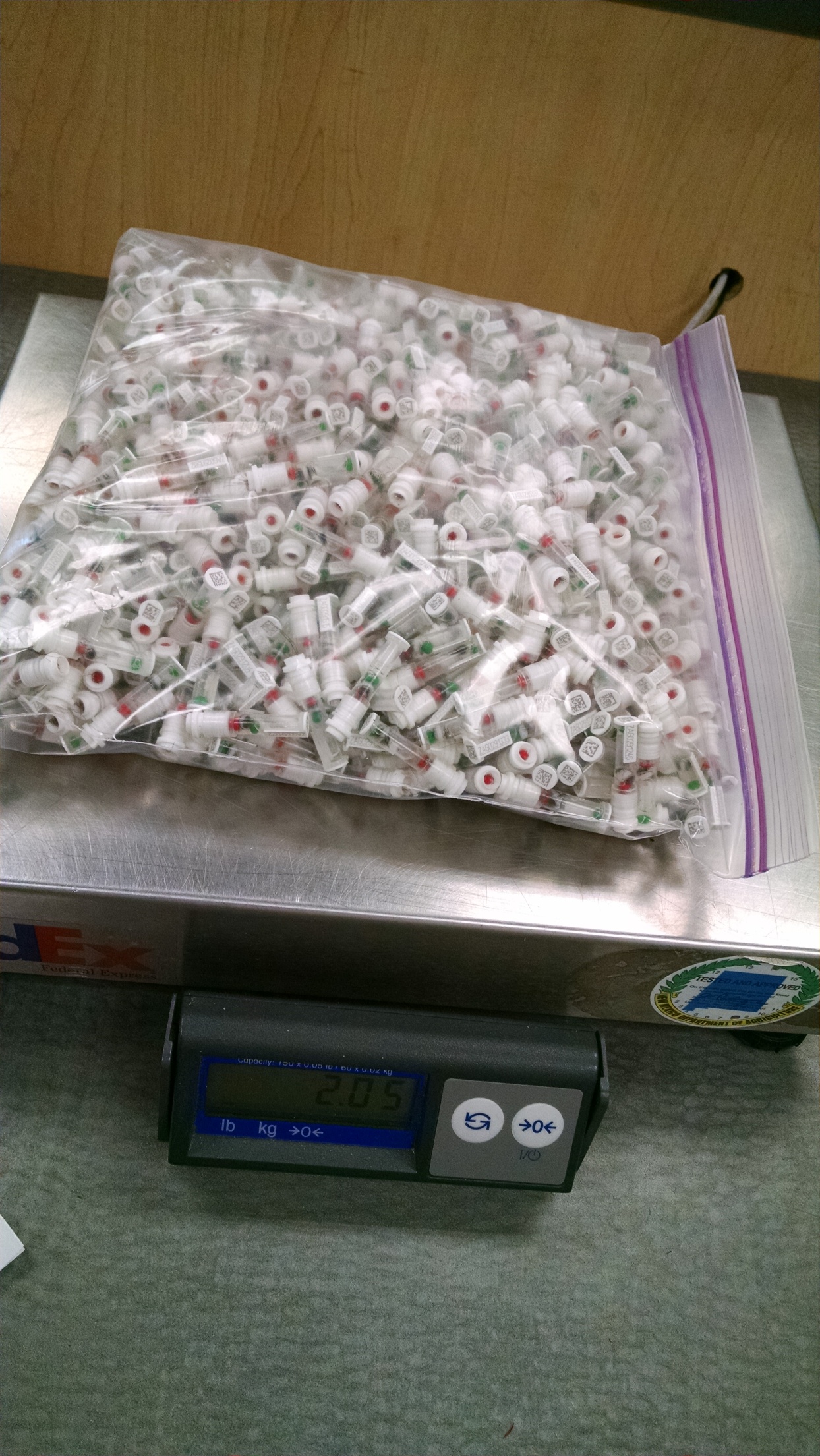 Photo provided
by Zoetis
Service applies to many chips
Different companies and densities
Illumina, GeneSeek, Zoetis, European LD
3K, 7K, 8K, 10K, 11K, 18K, 20K, 26K, 50K, 77K, 139K, and 777K chips
All animals imputed to 61,013 markers
Includes best SNPs from 777K and gene tests
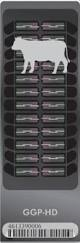 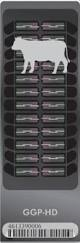 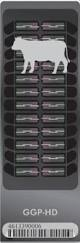 Sources of genomic information
Marker genotype arrays (SNP chips)
Imputed genotypes, imputed dams
Haplotypes or single- or multi-SNP regression
DNA sequences (whole, low depth, targeted)
Bioinformatic or across-species prior info
Future: dominance, epistatis, imprinting, epigenetics, new mutations, transgenics
Many other uses for genotypes
Genomic mating (value $6 million / year)
Genomic relationships provided since 2014
Ancestor discovery within breeds
Fertility defects – haplotypes and QTLs
Inheritance tracking for chromosomes
Breed composition of crossbreds
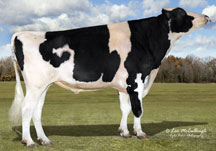 Earliest Predictions (2009)
Bull with highest predicted Net Merit in 2009 research (Nov 2004 cutoff) was Man-O-Man
Highest predicted Net Merit in Jan 2009 (1st official evaluation) was Freddie
Correlation of predicted Mendelian sampling (PTA – PA) from Nov 2004 and actual from Aug 2009 was about .5
2013 NM$ vs. PA to predict 2015
Young bulls with 0 daughters in 2013 and > 100 daughters in 2015
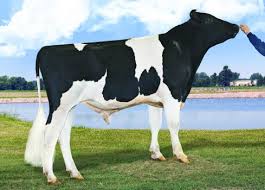 Top young bulls from Aug 2013
(base adjusted values)
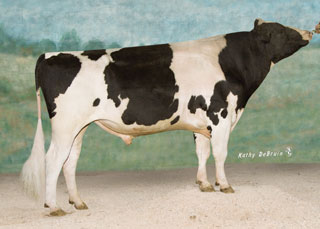 Top proven bulls from Aug 2013
(base adjusted values)
% ET daughters, % genotyped mates
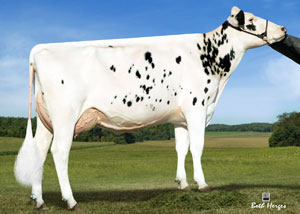 Animal model adjusts for
PTA rather than GPTA of mates
Top bulls mated only to top genomic females
PTA rather than GPTA of herdmates
Can underestimate recent genetic trend
PTA rather than GPTA of parents and progeny
Dams credited only for highly selected sons
Top heifers not milked, used as ET donors
Current biases small because…
Newly proven bulls get 1,000’s of daughters
Many herds use both young and proven bulls
 Gives accurate estimate of genetic trend
Dams get many daughters before son data
 Few daughters were culled on genomics
Single-step model could further reduce biases
Trend in Net Merit $
Trends in AIPL staff and scientists 2004 to 2016
Employees
Years (2004-2016)
AIPL publications on genomics
As of August 28, 2015,
from Google Scholar
Conclusions
Examining DNA is an excellent idea
CDCB/USDA database slightly larger than largest human database, much more useful
Staff subtracted by USDA-AIPL since 2004 and staff added by CDCB have been about equal (no net gain in staff)
More animals and more traits continue to rapidly improve the value and accuracy of genomic predictions
Acknowledgments
Mel Tooker, Jan Wright, George Wiggans, John Cole, Dan Null, Jana Hutchison, Tabatha Cooper, Lillian Bacheller, Jay Megonigal, Jeff O’Connell, Chuanyu Sun, and Katie Olson contributed to the computation and graphics
The Council on Dairy Cattle Breeding (CDCB) provided the data
Questions?
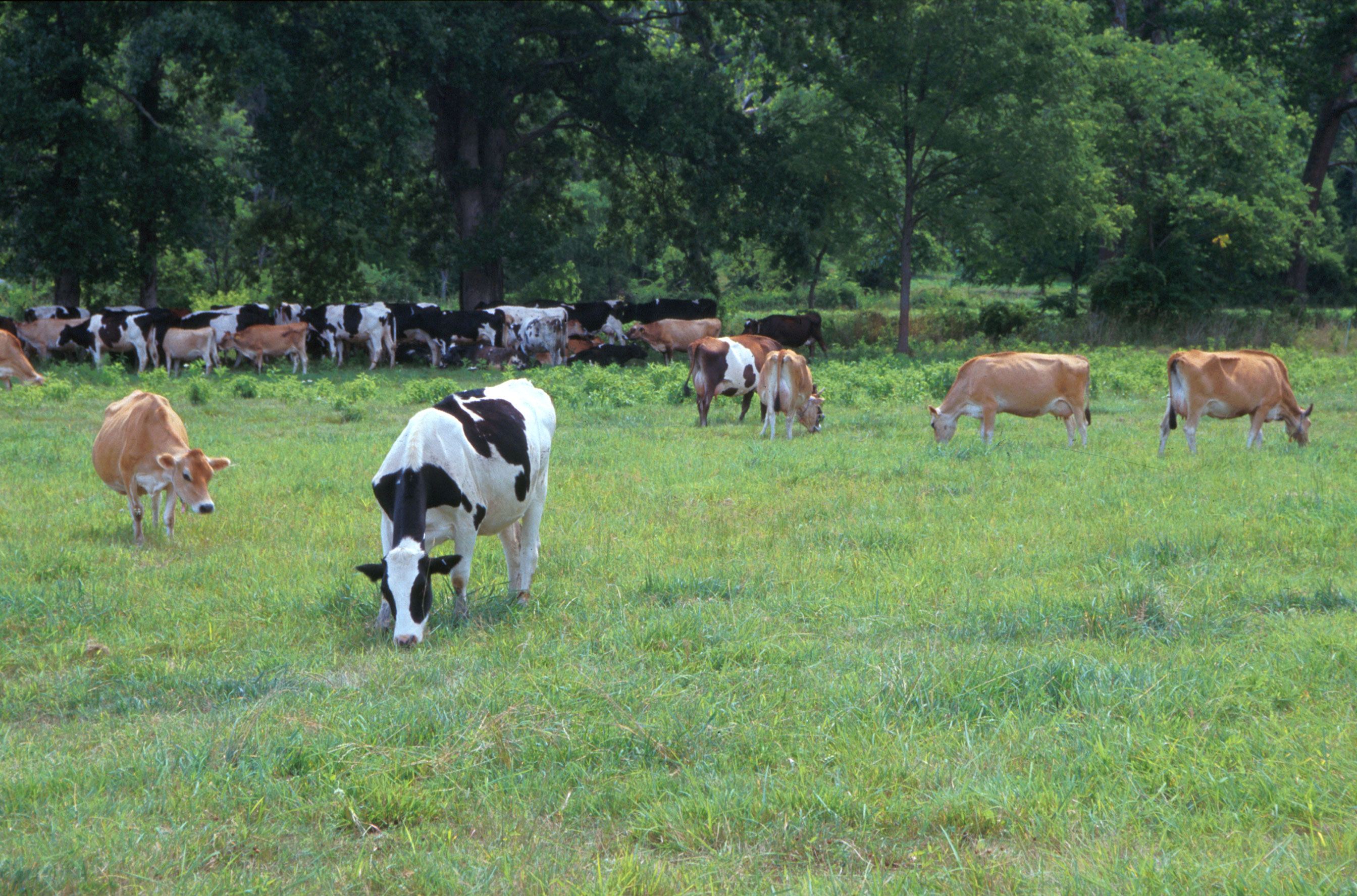 AIP web site:
http://aipl.arsusda.gov
Holsteins, Jerseys, and crossbreds graze on American Farm Land Trust’s
Cove Mountain Farm in south-central Pennsylvania
Source: ARS Image Gallery, image #K8587-14; photo by Bob Nichols